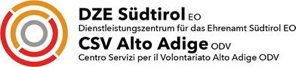 DZE Leitbild
08.06.2022
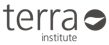 LA NOSTRA – UNSERE 
MISSIONE - MISSION
Il ruolo e la ragion d‘essere del CSV ALTO ADIGE
Siamo il riferimento al fianco del volontariato e del terzo settore* con lo sguardo attento alle tematiche attuali e con una visione rivolta al futuro. 
Diamo voce agli interessi comuni di tutti gli enti del terzo settore, ne facilitiamo le connessioni e le sosteniamo con servizi, affinché possano evolversi e dedicarsi in autonomia con fiducia e creatività alla persecuzione del proprio scopo.
*N.B. il terzo settore è definito dagli articoli 4 e 62 del decreto legislativo 117/2017
Die Rolle und der Auftrag des DZE
Wir sind der Bezugspunkt für das Ehrenamt und des Dritten Sektors*mit dem aufmerksamen Blick auf aktuelle Themen und einer klaren Vision für die Zukunft. 
Wir verleihen den gemeinsamen Interessen aller Organisationen des Dritten Sektors eine Stimme, erleichtern die Vernetzungen und unterstützen sie mit Dienstleistungen, damit sie sich weiterentwickeln und mit Zuversicht sowie Kreativität  der Verfolgung ihrer Ziele widmen können.
*Anmerkung: Der Dritte Sektor ist in den Artikeln 4 und 62 des Gesetzesvertretenden Dekrets 117/2017 definiert
I NOSTRI – UNSERE 
VALORI - WERTE
VALORI CSV
UMANITÀ
CONCRETEZZA
CURA
INCLUSIONE
VALORI CSV
WERTE DZE
MENSCHLICHKEIT
KONKRETHEIT
ACHTSAMKEIT
INKLUSION
DZE WERTE
Terra Institute GmbHSäbenertorgasse 2 
39042 Brixen – Südtirol, Italien

www.terra-institute.eu
office@terra-institute.eu
BACK UP
Il ruolo, la ragion d‘essere del DZE
Versione presentata 
in maggio
Siamo il riferimento al fianco del volontariato e del terzo settore con una visione rivolta al futuro. 
Diamo voce agli interessi comuni di tutti gli enti del terzo settore, ne facilitiamo le connessioni e le sosteniamo affinché possano evolversi e dedicarsi con fiducia e creatività alla persecuzione del proprio scopo.
Il ruolo la ragion d‘essere del DZE in futuro
Stefan Hofer
Günther Andergassen
CSV mette a disposizione servizi e sostiene così gli enti seguiti in tutto quello che non riescono a fare con forze e risorse proprie.
CSV è un’organizzazione moderna e visionaria e per questo un riferimento e guida strategica per tutto il volontariato (parole alternative: innovativa/visione futura)  
CSV è un’organizzazione con radici forti e vista rivolta al futuro e per questo un riferimento e guida strategica per tutto il volontariato.
CSV crea sinergie, facilita collaborazioni e connessioni fra le singole associazioni  i singoli enti seguiti
CSV è il partner che supporta l’associazione affinché questa possa concentrarsi e focalizzarsi sulla persecuzione del proprio scopo (parole alternative: Förderer/sostenitore)   in autonomia
CSV è a fianco delle realtà seguite affinché questa possa concentrarsi e focalizzarsi sulla persecuzione del proprio scopo.
CSV è l’interlocutore affidabile e competente per tutte le domande inerenti allo svolgimento delle attività di un’associazione degli enti seguiti  “attività” scheint mir etwas zu weit gegriffen, weil damit auch die inhaltliche Arbeit der Vereine gemeint ist
CSV è l’organizzazione che rende visibile e da valore al terzo settore (parola alternativa: valorizza) valorizza gefällt mir besser, aber vielleicht könnte man besser von stärken sprechen. Es sind nämlich die Vereine selbst, die dem Ehrenamt “Wert” verleihen”
CSV è un centro di competenza che rende visibile e da valore al Volontariato. 
CSV è il portavoce degli interessi comuni delle associazioni a livello provinciale e nazionale 
CSV è il portavoce nel settore del volontariato degli interessi comuni degli enti a livello provinciale e nazionale